Kupferkabel als Übertragungsmedium
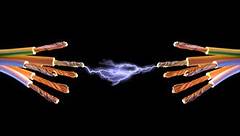 Gliederung
1.    Unterschied Koaxialkabel – Twisted-Pair-Kabel
2.    Koaxialkabel
2.1 	Entwicklung von Koaxialkabeln 
2.2 	Einsatzgebiete 
2.3 	Aufbau 
2.4 	Sonderformen 
2.6 	Eigenschaften 
2.6.1 	Drähte und Kabel
2.6.2 	Abschirmung 
2.6.3 	Dämpfung 
2.6.4 	Leitungswellenwiderstand
2.7 	Leistungsanpassung und Reflexionen 
2.8	Steckverbinder
2.8.1 	Allgemeines
2.8.2 	Kenngrößen
2.8.3 	Bauformen und Verwendung
2.9 	Kabeltypen
3.    Twisted-Pair-Kabel
3.1 	Allgemeines
3.2 	Leitungsaufbau
3.3 	Kabeltypen
3.3.1 	STP
3.3.2 	S/STP
3.3.3 	FTP
3.3.4 	UTP
3.3.5 	S/UTP
3.4	Kategorien
3.5	Unterschied Crosskabel & Patchkabel
4.    Vorteile/Nachteile - Koaxialkabel/Twisted-Pair-Kabel
Unterschied Koaxialkabel – Twisted-Pair-Kabel
Unterschied Koaxialkabel – Twisted-Pair-Kabel

BNC = Koaxialkabel, Aufbau wie von einem Antennenkabel
BNC-Kabel werden mit T-Stücken von Rechner zu Rechner verlegt
Haben einen Anfangs-/Endwiderstand von 50 Ohm
Geschwindigkeit beträgt 1MBit pro Sekunde


Twisted-Pair-Kabel haben 4 oder 8 Adern, 2 Adern sind zusammen verdrillt
Kabelverbindungen breiten sich sternförmig zu den einzelnen Stationen
Geschwindigkeit beträgt bei 4 Adern 10MBi/s, bei 8 Adern 100Mbit/s
Koaxialkabel
Entwicklung von Koaxialkabeln 

Wurden aufgrund großer Datenmengenübertragung und der bis dahin verwendeten Kabel entwickelt
Erste Entstehung in den 30iger Jahren
Erschaffung von Breitband-Datenübertragung -> Transport von mehreren Datenströmen gleichzeitig
1956: Erste Transatlantik-Koaxialkabel zwischen Schottland und Neufundland
Waren bis in die 80iger die wichtigste Datentransfermöglichkeit
Wurden später zum Teil von Lichtwellenleiter ersetzt
Koaxialkabel
Einsatzgebiete 

Einsatzgebiet variiert je nach Ausführung des Kabels
Einsatzgebiete:
Fernseh- und Videotechnik (kurze Verbindung)
LAN (kurze bis mittlere Verbindung zwischen Rechner)
Hochfrequenztechnik, z.B. Antenne oder Radio
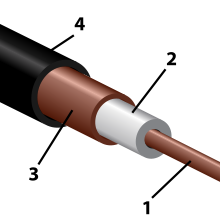 Koaxialkabel
Aufbau

Koaxialkabel besteht aus 4 Schichten
Innenleiter (Seele): Dünner, geflochtener oder verseilter Kupferdraht.

Dielektrium (Isolator): Schwach- nichtleitende, nichtmetallische Substanz,
                                           z.B. Schaumstoff, Kunststoff, Luft.

Außenleiter (Schirm): Dient zur Abschirmung des Kabels. Besteht häufig aus
                                          einer Zinnfolie oder einem Drahtgeflecht.

Mantel (Isolierung): Dient als Schutz von Umwelteinflüssen
Bei der Isolierung kommen PVC, Kunststoff, Polyurethan oder Polyethylen 
      zum Einsatz
PVC erzeugt giftige Gase, wie Chlorwasserstoff und Dioxine
Einsatz von halogenfreie, flammwidrige Kabel in größeren Gebäuden
Für Flexibilität wird Gummi als Material verwendet
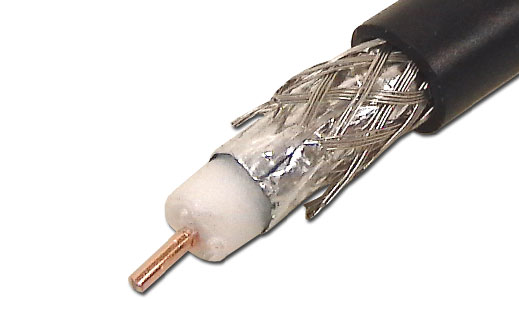 Koaxialkabel
Sonderformen

Leckwellenleiter verfügt über eine schwache Schirmung
Ermöglicht gute Abstrahlung bzw. Signalempfang
Einsatzgebiet in der Hochfrequenztechnik oder Optik

Schlitzkabel: Ist ein elektrischer Leckwellenleiter mit kleinen Schlitzen im Außenleiter.              
                            Verwendung als langgestreckte Antenne. 
                            Beispiel: Rundfunk-, Mobilfunk- WLAN-Signal. 
Schlitzantenne: Ist eine Unterbrechung einer metallischen Struktur (z.B. Metallplatte)
            Sorgt für die Abstrahlung von Wellen. Sendeenergie wird in der Mitte
          der beiden langen Kanten des Schlitzes eingekoppelt.                      
          Kommt in der Praxis nur für Gigahertzwellen vor.
Triaxialkabel: Verfügt über zwei oder mehrere Innenleiter. Einsatz in der Videotechnik   
                             und der elektr. Messtechnik. Sind teurer als normale Koaxialkabel.
Koaxialkabel
Sonderformen


Schlitzkabel:






Schlitzantenne:







Triaxialkabel:
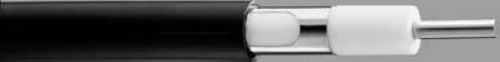 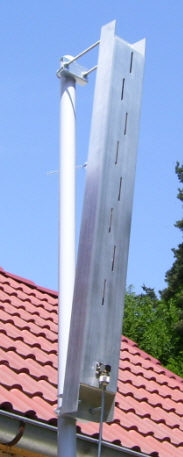 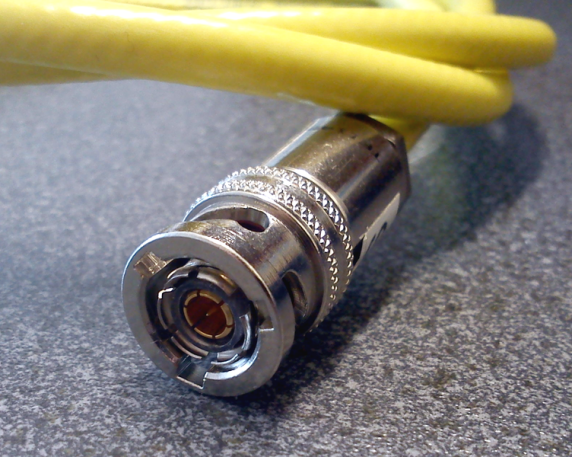 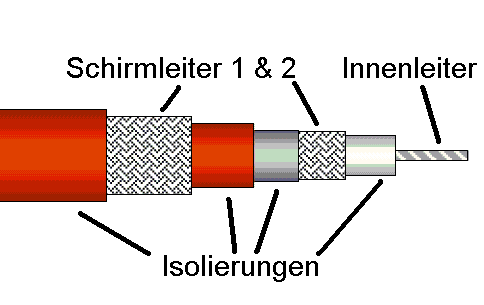 Koaxialkabel
Eigenschaften
	Drähte und Kabel

Kupferdrähte waren lange Zeit ein bevorzugtes Leitmaterial.
Exakter Durchzug des Durchmessers aufgrund des hochleitfähigen und gut verformbaren Materials.
Verträglich mit allen Dämmstoffen.
Kann ohne jeden anderen Oberflächenschutz eingesetzt werden.
Koaxialkabel
Eigenschaften
	Abschirmung

Dient zur Abschirmung der Störanfälligkeit.
Je besser die Abschirmung, desto geringer die Störanfälligkeit.
Verbesserung durch Einsatz des Außenleiters als massives Eisenrohr.
Nachteil: Spätere Verformung fast unmöglich.
Bei höherer Elastizität ist die Abschirmung aus einem Drahtgeflecht hergestellt.
Nachteil: Schlechtere Abschirmung, höhere Störanfälligkeit.
Koaxialkabel
Eigenschaften
	Dämpfung

Dämpfung ist angegeben in Dezibel/m oder Dezibel/km.
Hängt von der Größe der Leitfähigkeit ab.
Je höher die Dämpfung eines Kabels, desto schneller sinkt die Signalstärke.
Geringhaltung der Dämpfung durch:
Verwendung großer Leitungsdurchmesser
Herstellung des Dielektrikums aus Teflon oder Schaumstoff
Koaxialkabel
Eigenschaften
	Leitungswellenwiderstand

Wellenwiderstand (Angabe in Ohm (= Widerstand)) ist abhängig vom Durchmesser des Außen- und Innenleiters und der Beschaffenheit des Dielektrikums.
Beträgt 75 oder 50 Ohm
Dämpfung ist ein Maß dafür, was nach der Einspeisung rauskommt.
Schirmung ist ein Maß dafür, wie viel abgestrahlt wird bzw. wie hoch die Störungsanfälligkeit ist.
Der Wert des Leitungswellenwiderstands kann folgendermaßen berechnet werden:
Innendurchmesser des Außenleiters = D
Innendurchmesser des Innenleiters = d
Permittivität des Isolationsmaterials = εr
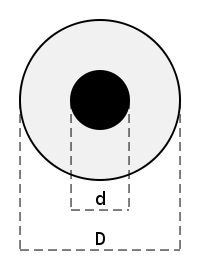 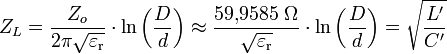 Koaxialkabel
Leistungsanpassung und Reflexionen

Abschlusswellenwiderstand sollte möglichst genau dem Leitungswellenwiderstand entsprechen
Bei unerfüllter Bedingung: Bewirkt Reflexionen am Leitungsende stehenden Wellen 		              auf dem Kabel und Fehlanpassung verursacht erhöhte  			              Leistungsverluste.
Erfassung des Grads der Fehlanpassung durch das Stehwellenverhältnis:

Reflexionen bilden sich an Stellen einer Leitung, wo sich der Leitungswellenwiderstand ändert, z.B. bei Steckern oder höheren Frequenzen.
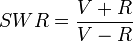 Koaxialkabel
Steckverbinder
	Allgemeines

Steckverbinder dienen als Verbindung von Koaxialkabeln.
Koaxial (kreisförmig) ausgeführt, um die geringe elektromagnetischen Beeinflussung und Abstrahlung bzw. Abschirmung zu erhalten.
Bekannteste Steckverbinder: Multimedia- oder Satellitensteckdose

Oben links und rechts: Belling-Lee-Buchsen für Radio & Fernsehen
Unten in der Mitte: F-Buchse für Daten oder Satellit.
Vordergrund: Belling-Lee-Stecker
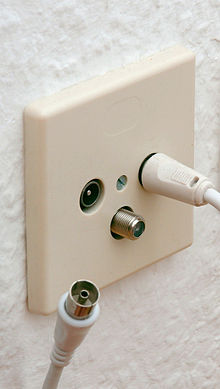 Koaxialkabel
Steckverbinder
	Kenngrößen

Bei hohen Frequenzen muss der Steckeraufbau einen konstanten Leitungswellenwiderstand aufweisen.
Innen- und Außenleiter müssen einen best. Durchmesserverhältnis haben
Impedanz des Dielektrikums und Arbeitsfrequenz muss abgestimmt sein.
Wellenwiderstand des Steckverbinders wird berechnet durch:

    

       mit:


Wellenwiderstand = ZL
Innendurchmesser des Außenleiters = D
Innendurchmesser des Innenleiters = d
Permeabilität des Isolationsmaterials = µ0
Permittivität des Isolationsmaterials = ε0
(Vakuum-)Lichtgeschwindigkeit = c0
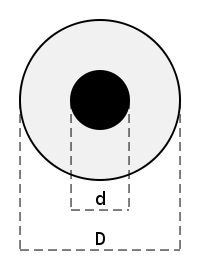 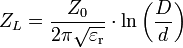 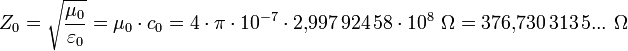 Koaxialkabel
Steckverbinder
	Bauformen und Verwendung (BNC-Steckverbinder):

Entwickler Paul Neill und Carl Concelman (1940er Jahre).
Verkleinerte Version vom C-Stecker.
Vorkommen: Ethernet-Kabeln, Antennenkabel, RBG-Kabel, Videotechnik, 
                           HIFI-  Technik, Fernsehtechnik.			   
Besteht aus einem Bajonett.					
Übertragungsgeschwindigkeit bis zu 10MBit/s.
Terminator = Abschlusswiderstand (50 Ohm).		
Besteht aus einem konzentrischen Innenleiter und Außenabschirmung.




             Bajonett                                  BNC-Buchse                                  BNC-Stecker
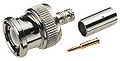 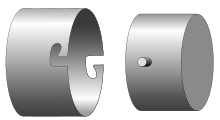 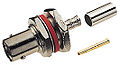 Koaxialkabel
Steckverbinder
	Bauformen und Verwendung (BNC-Steckverbinder):
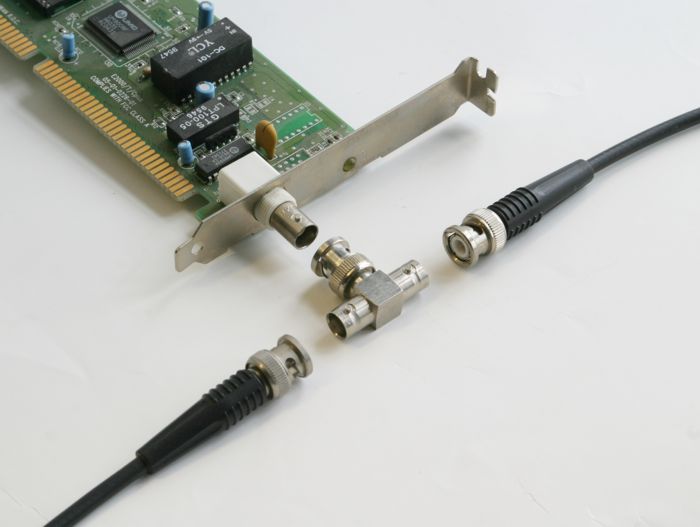 Koaxialkabel
Steckverbinder
	Bauformen und Verwendung (TNC-Steckverbinder):

Entwickler Paul Neill und Carl Concelman (1950er Jahre).
Steckverbinder für Hochfrequenz bis etwa 11 GHz.
Wellenwiderstand = 50 Ohm.
Hat ein Gewinde und kein Bajonett.
Gewinde dient als besserer Verschluss bei Vibrationen, z.B. in Fahrzeugen.




             Stecker                       Kupplung                      Reverse-Buchse           Reverse-Stecker
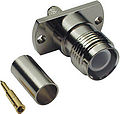 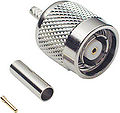 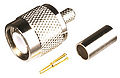 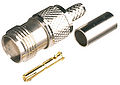 Koaxialkabel
Steckverbinder
	Bauformen und Verwendung (Belling Lee IEC-Stecker):

IEC-Stecker = Antennenstecker
Hochfrequenz bis 2,2 GHz.
Buchse hat eine geschlitzte Hülse für den Innenleiter
Abschirmung wird mit der Hülse von der Buchse und mit der Hülse vom Stecker ineinandergeschoben.
Federnde, feste Verbindung.
Wird verschraubt oder verlötet.




             Stecker                         Kupplung
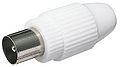 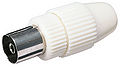 Koaxialkabel
Steckverbinder
	Bauformen und Verwendung (F-Steckverbinder):

F-Steckverbinder = IEC 60169-24
Hochfrequenz bis 5 GHz.
Wellenwiderstand von 75 Ohm.
Schraubverriegelung.
Übliche Fernsehantennenstecker in Nordamerika und weltweit meist verwendet im Bereich des Satellitenfernsehens
Kabeldurchmesser durch Ringe in der Riffelung codiert.



         
     Aufdreh-Stecker           Buchse                Crimp-Stecker           Press-Stecker            Quick-Stecker
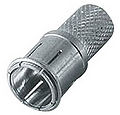 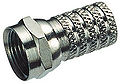 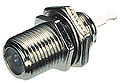 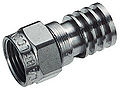 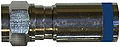 Koaxialkabel
Steckverbinder
	Bauformen und Verwendung (SMB-Steckverbinder):

Hochfrequenz bis 4 GHz.
Wird nur gesteckt, nicht verschraubt.
Verwendung für geräteinterne Verbindungen.
Ursprünglich gedacht zur Montage einer Zusatzantenne von WLAN-Geräten.
Mittlerweile bei WLAN-Routern eingesetzt.



         
              Stecker                          Kupplung
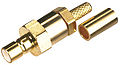 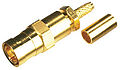 Koaxialkabel
Kabeltypen
RG-8/RG-11
Thick Ethernet oder YellowCable
RG-58-Familie
Thin Ethernet oder CheaperNet
RG-58 /U
Thin Ethernet, fester Kupferleiter in der Mitte
RG-58 A/U
Thin Ethernet, Leiter aus Drahtlitze in der Mitte
RG-58 C/U
Thin Ethernet, militärische Ausführung
RG-62
ARCNet
RG-59
Breitband/Kabelfernsehen (75 Ohm)
RG-59 /U
Breitband/Kabelfernsehen (50 Ohm)
Twisted-Pair-Kabel
Allgemeines

Besitzt 4 oder 8 Adern, 2 Adern miteinander verdrillt.
Es wird ein positiver und ein negativer Draht verdrillt.
      -> Löschung des elektromagnetischen Feldes.
Wird in der Signal- und Datenübertragung verwendet, z.B. Telefon- und Netzwerktechnik.
Unterschiedlich starke Verdrillung und Drehsinn.
UTP-3 Kategorie für 10MB/s, UTP-5 Kategorie für 100MB/s.
Twisted-Pair-Kabel bedingt einer Sterntopologie.
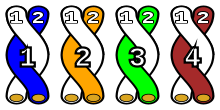 Twisted-Pair-Kabel
Leitungsaufbau

Ader: Kupferleiter.
Paar: Zwei Adern miteinander verdrillt
Leiterbündel oder Seele: Sind die verseilten Paare.
Kabelmantel: Besteht aus Kunststoffgeflecht und glatter Hülle darüber.
Schirm: metallische Umhüllung von einzelnen Adernpaaren und/oder der Seele. 
                   Besteht oft aus Metallfolie oder metallisierter Kunststofffolie.
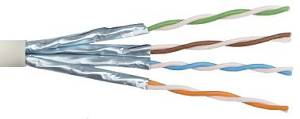 Twisted-Pair-Kabel
Kabeltypen
	STP (Shielded Twisted Pair)

Kabel sind durch eine Folie abgeschirmt.
      -> Reduzierung der Nebensprechdämpfung
Äußerer Schirm senkt Störeinwirkung
Übertragungsparameter relativ konstant
Bessere Übertragung als UTP
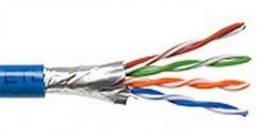 Twisted-Pair-Kabel
Kabeltypen
	S/STP (Screened/Shielded Twisted Pair)

Besitzt eine Gesamtschirmung aus Folien- oder Geflechtschirmung.
PiMF (Paar in Metallfolie), falls Gesamtschirmung eine Metallfolie ist
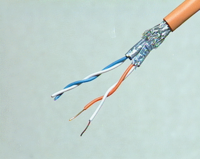 Twisted-Pair-Kabel
Kabeltypen
	FTP (Foiled Twisted Pair)

Folienschirmung aus Aluminiumfolie.
Elektromagnetische Schirmung durch Verdrillung und Folienschirm.
Schirmung liegt 20db bis 30b höher als bei UTP.
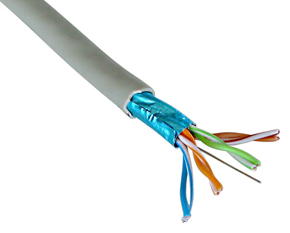 Twisted-Pair-Kabel
Kabeltypen
	UTP (Unshielded Twisted Pair)

Wird in der Etagenverkabelung und Endgeräteverkabelung verwendet.
Rasante Entwicklung, da Übertragungsrate von 100Mbit/s und höher.
Max. theoretische Übertragungsrate = 950Mbit/s pro Leitungspaar.
Flexibel, günstig, leicht verlegbar, kleiner Durchmesser, geringes Gewicht, einfache Verbindungstechnik
Großer Frequenzbereich
Einsatz in ISDN, Token Ring, Ethernet, Fast-Ethernet, Gigabit-Ethernet, ATM.
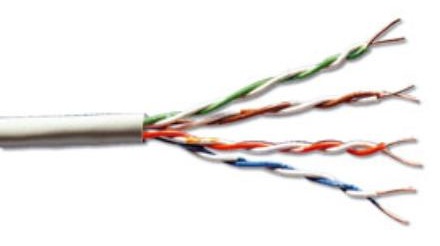 Twisted-Pair-Kabel
Kabeltypen
	S/UTP (Screened Unshielded Twisted Pair)

Hat eine zusätzlich metallische Schirmung um die Leiterbündel.
Gesamtschirmung kann aus Folie, Drahtgeflecht oder beidem bestehen.
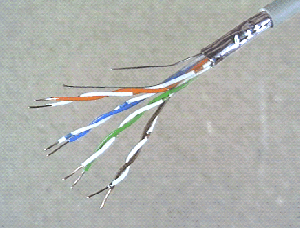 Twisted-Pair-Kabel
Kategorien
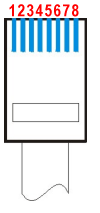 Twisted-Pair-Kabel
Unterschied Crosskabel und Twisted-Pair-Kabel
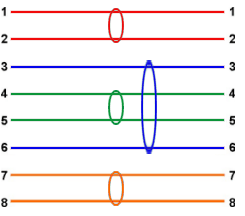 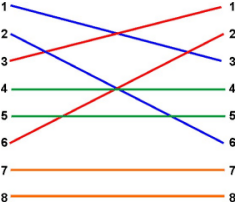 Vorteile/Nachteile – Koaxialkabel/Twisted-Pair-Kabel
Vorteile/Nachteile - Koaxialkabel/Twisted-Pair-Kabel

Koaxialkabel









Twisted-Pair-Kabel
ENDE
Danke für eure Aufmerksamkeit.
Bei weiteren Fragen stehe ich euch gerne zur Verfügung





Kupferkabel als Übertragungsmedium